Lecture 39
CSE 331
Dec 9, 2022
Final exam post
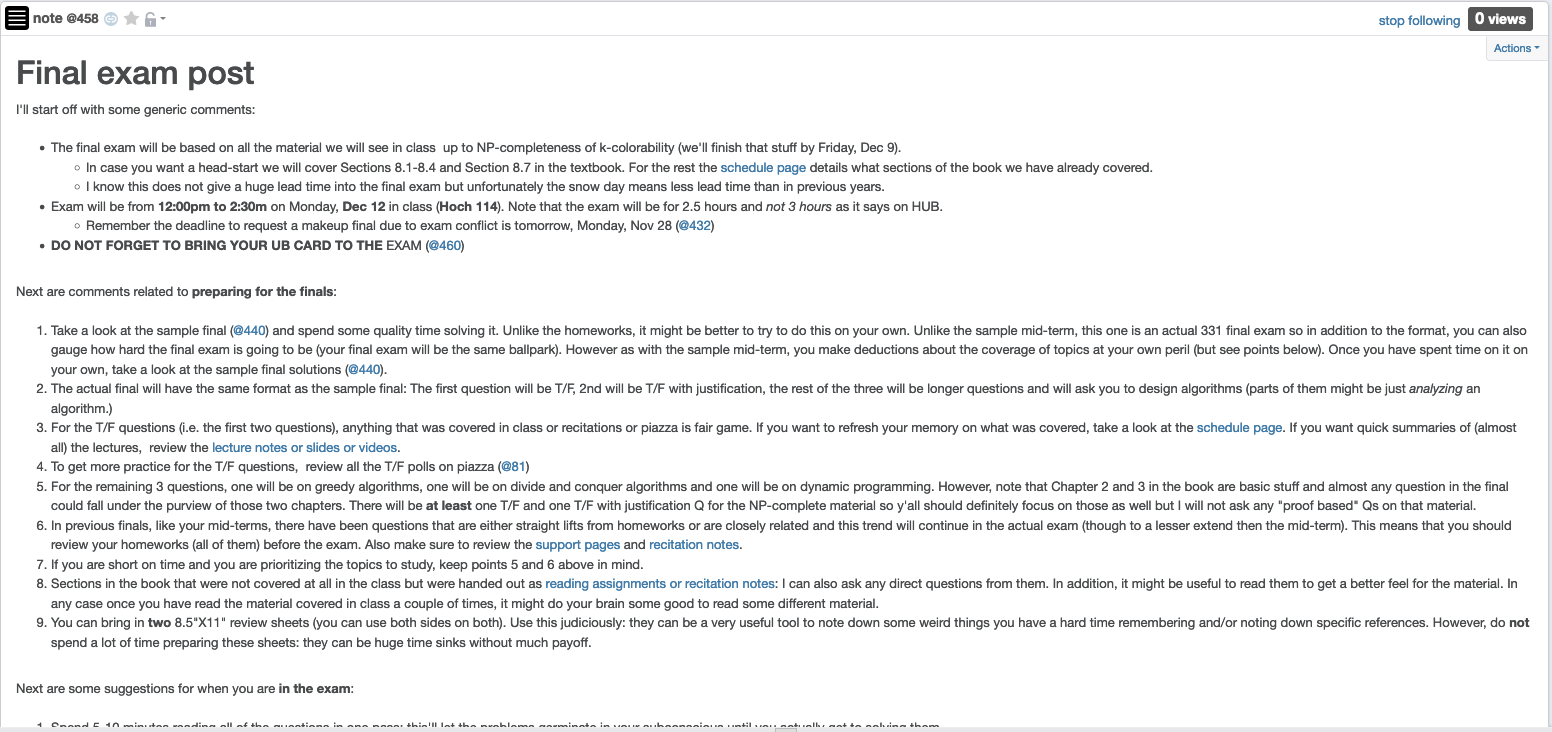 Bring your UB card to final
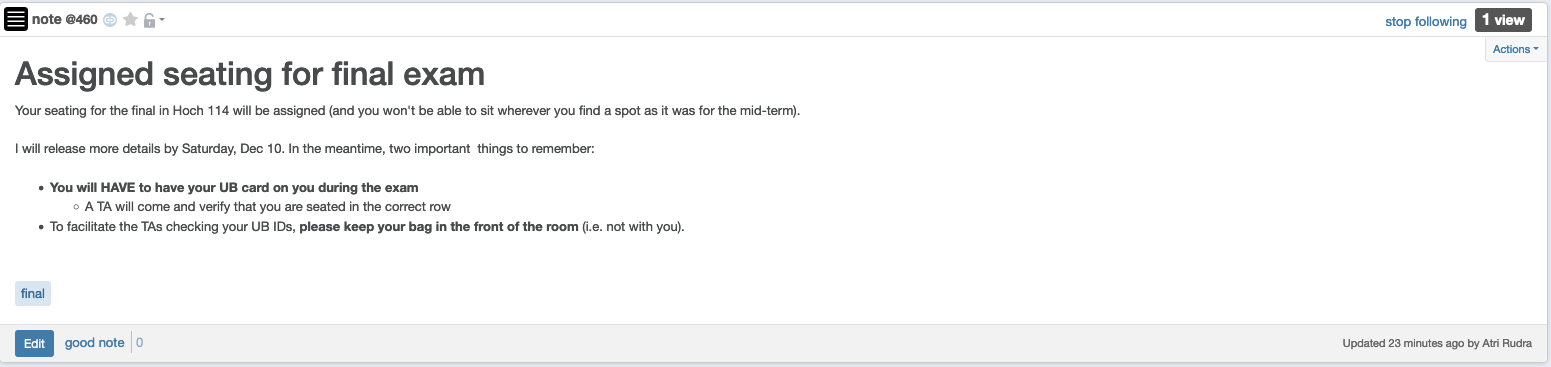 Two more project deadlines
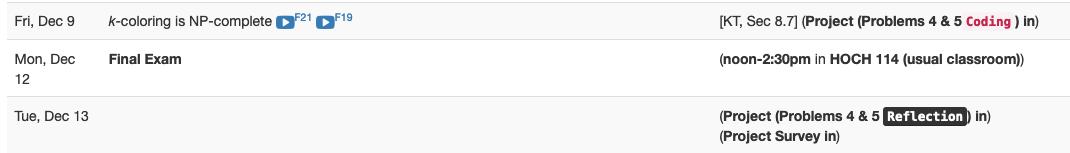 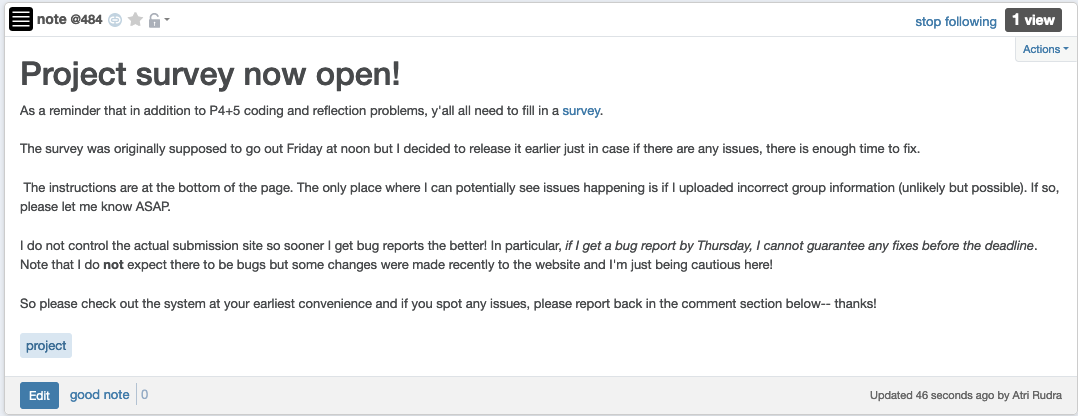 Potential “review session” Sat
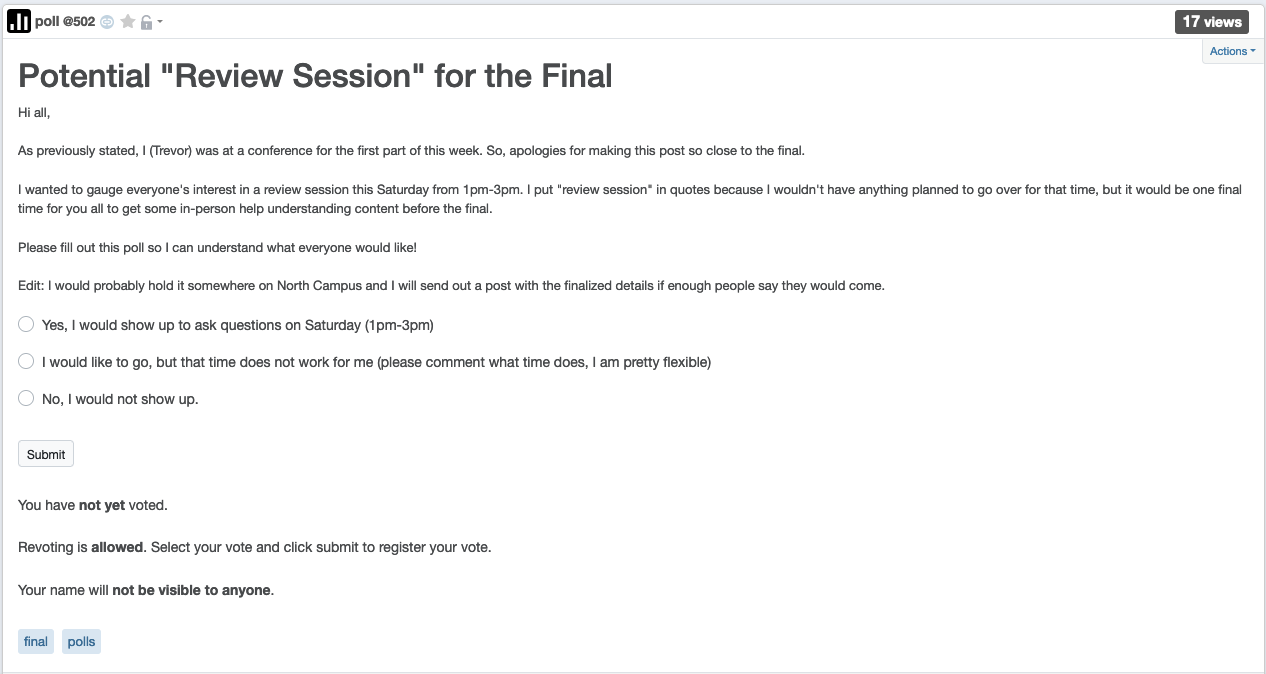 Questions?
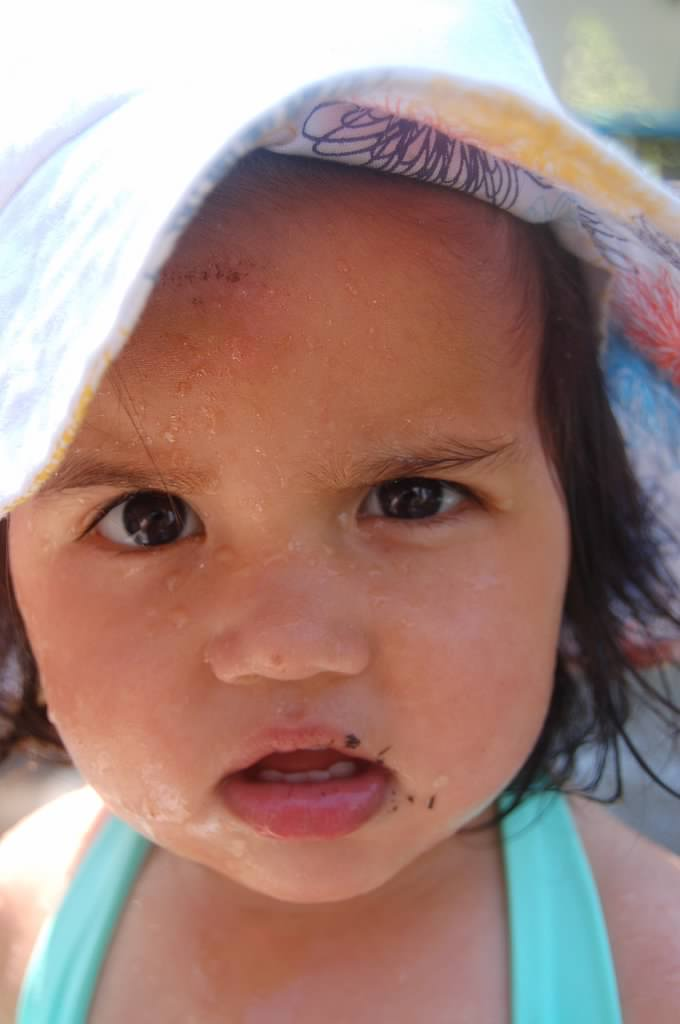 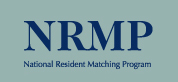 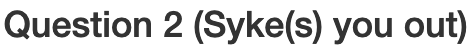 Arbitrary Y instance
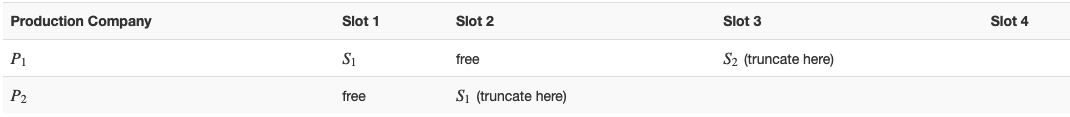 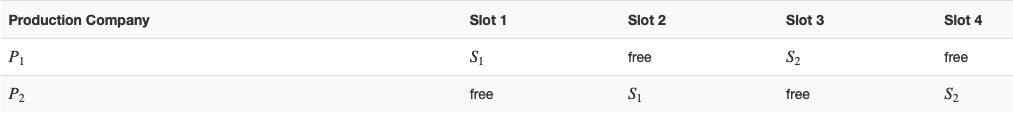 Poly time steps
Pre-process the input
Output for  Y instance
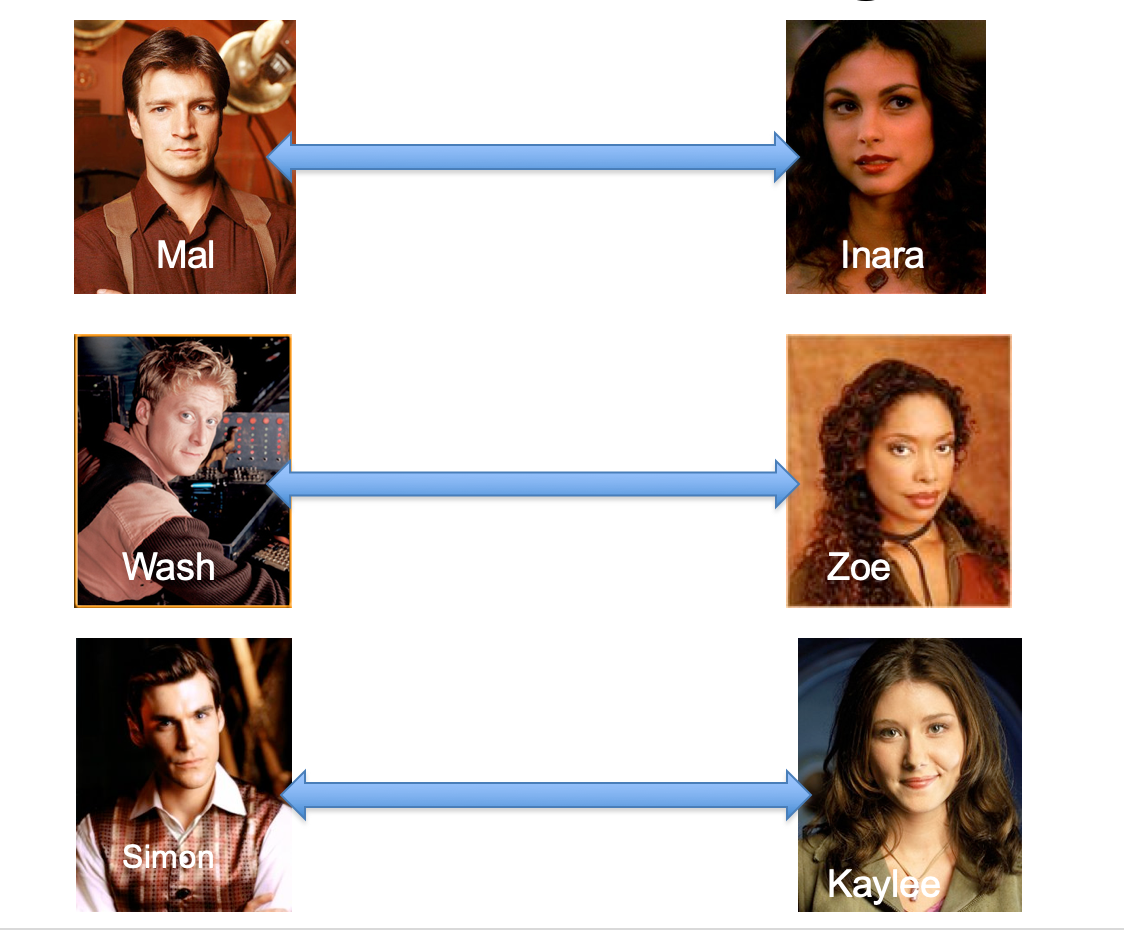 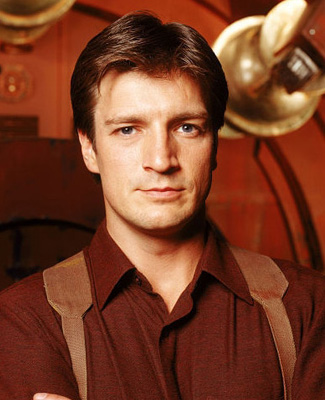 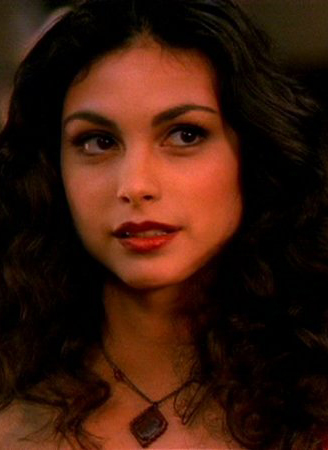 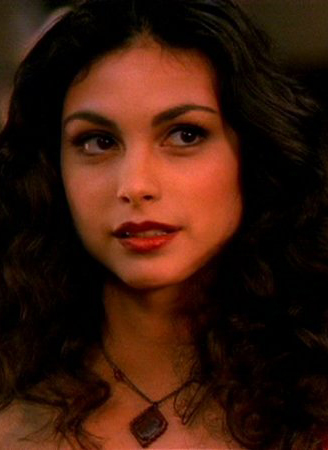 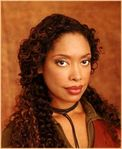 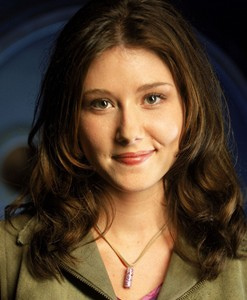 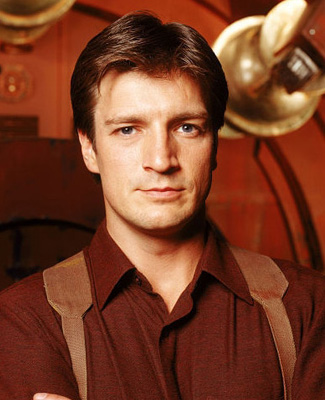 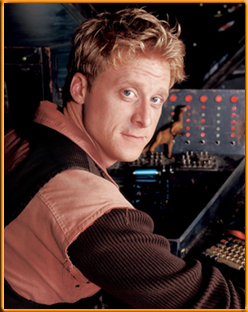 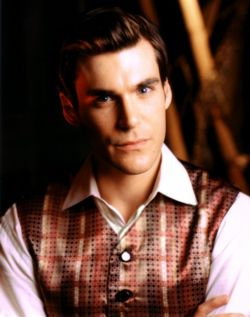 All processing
is poly-time
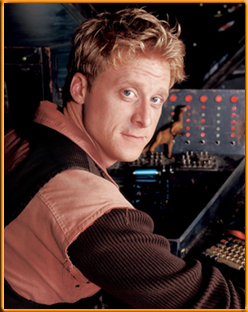 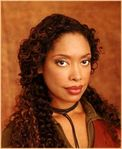 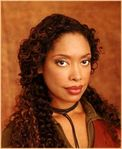 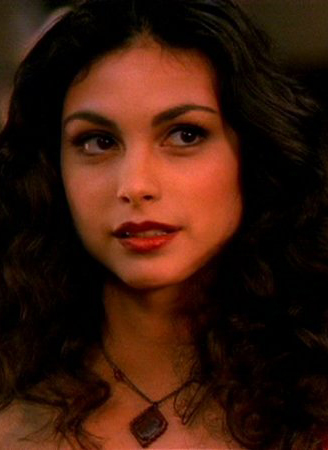 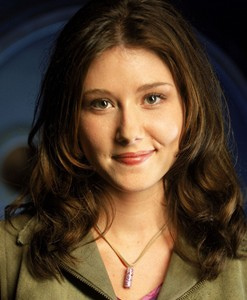 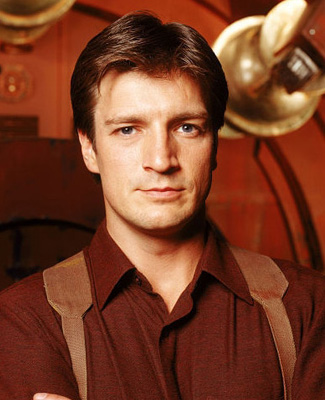 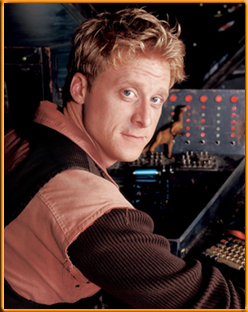 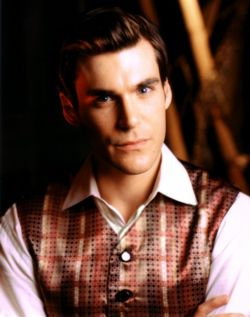 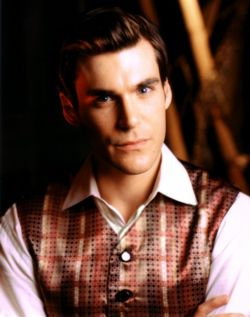 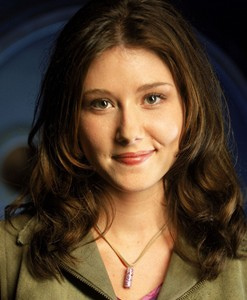 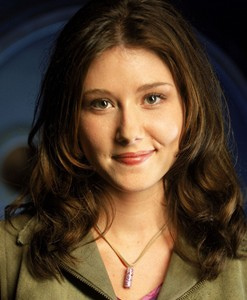 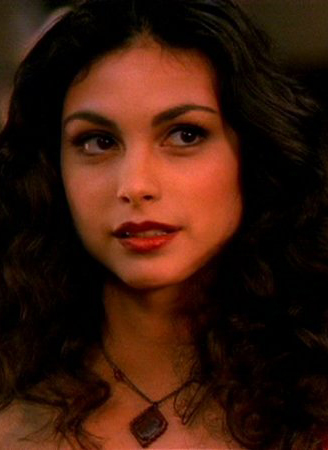 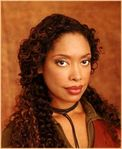 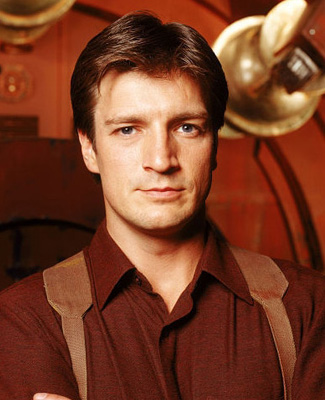 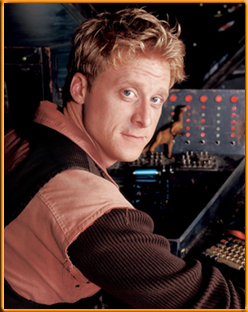 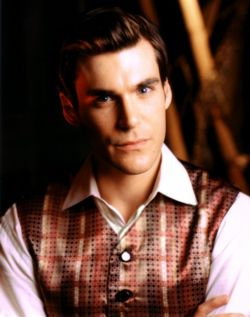 Algo for X
ANY algo for stable matching problem works!
Post-process  the output
Poly time algo for X
No poly time algo for Y
Arbitrary Y instance
Poly time algo for Y
No poly time algo for X
Pre-process the input
Output for  Y instance
All processing
is poly-time
Algo for X
Post-process  the output
AlgoIS (G,k)
Arbitrary Y instance
G’ = G
k’ = n-k
b = AlgoVC(G’,k’)
return b
Pre-process the input
Output for  Y instance
Algo for X
Algo for VC
(G,n-k)
Post-process  the output
(G,k)
Questions?
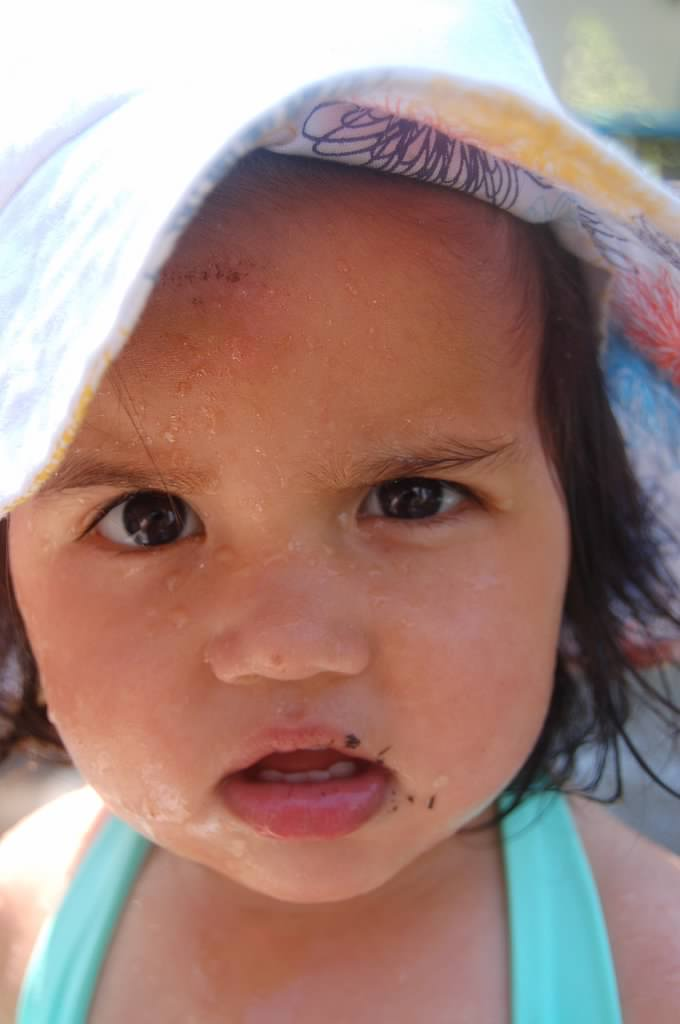 Today’s agenda
NP-completeness of k-colorability
Beyond NP-completeness
Anything > NP and < undecidability?
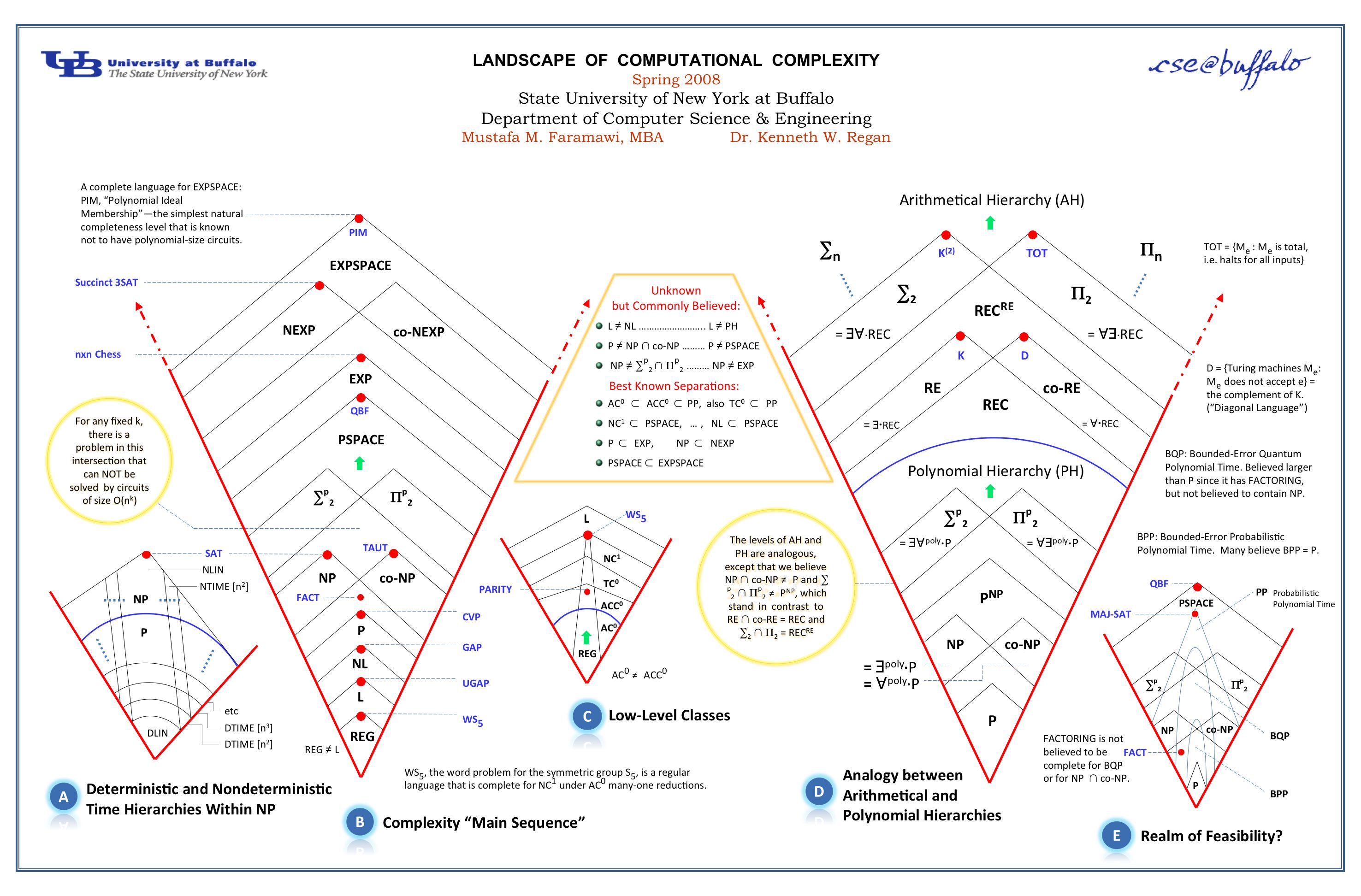 Whatever your impression of the 331
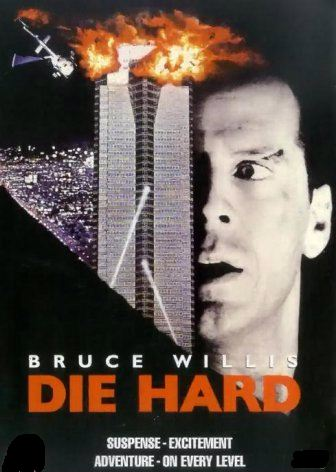 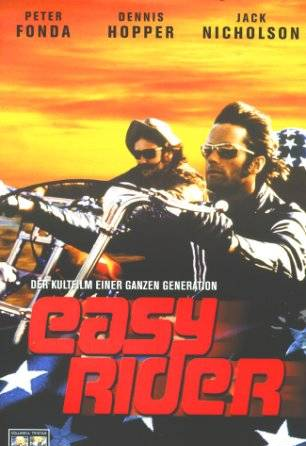 IT WAS
RIDING
13
Hopefully it was fun!
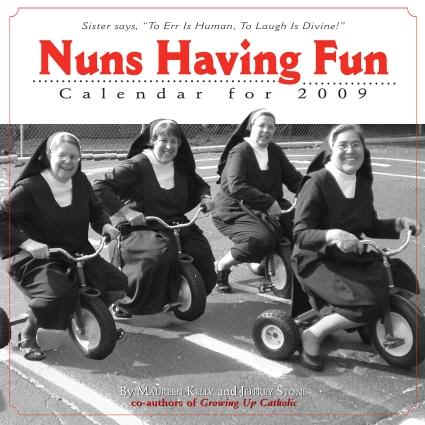 14
Thanks!
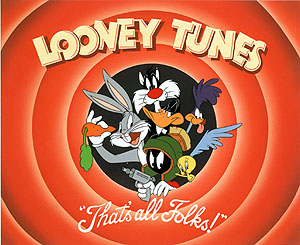 Except of course Project P4+5, survey and  the final exam
15